Ириновский пр. 17/4; т/ф 5298300; 
е-mail: sad27@mail.ru
Государственное бюджетное дошкольноеобразовательное учреждение детский сад № 27 комбинированного видаКрасногвардейского района Санкт-Петербурга
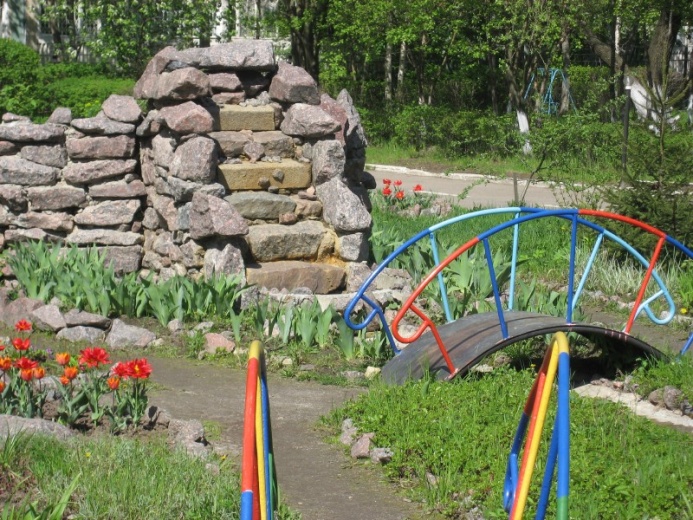 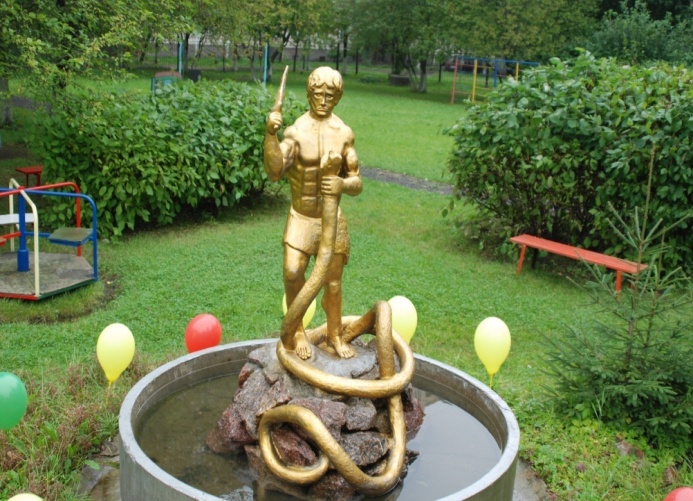 http://ou127spb.a2b2.ru/
Педагогическое сопровождение семьи по вопросам подготовки ребенка к школе
Воспитатель ГБДОУ 
№27 Красногвардейского района
 Санкт-Петербурга 
Забадыкина Е.В.
Тема ОЭП: «Компетентностный подход как условие обеспечения преемственности в непрерывном воспитании дошкольника: семья, дошкольное учреждение, начальная школа»                                                             (04. 2012- 04.2015)
Цель: сделать родителей активными участниками педагогического процесса, оказав им помощь в реализации ответственности за воспитание и обучение детей
Задачи работы с родителями :
Изучение интересов, мнений и запросов родителей по вопросам преемственности
Использование опыта других дошкольных учреждений для построения модели взаимодействия с родителями
Обеспечение оптимальных условий для саморазвития и самореализации родителей в освоении ими различных социальных ролей
Расширение средств и методов работы с родителями   
Изменение позиции родителей по отношению к деятельности дошкольного учреждения путем привлечения к активному участию в организации, планировании и контроле деятельности дошкольного учреждения
Формы преемственных связей с семьей:
Анкетирование, опросы, беседы с  родителями предшкольного возраста
Родительские собрания 
Консультации для родителей
Мастер классы
Работа «Школы будущего первоклассника» (дети, родители, педагоги) 
Интеллектуальные игры для дошкольников и школьников
Взаимопосещения, экскурсии в школу
Открытые занятия с учителями начальных классов в школе и в детском саду для родителей
Формы преемственных связей с семьей:
Совместные праздники, проекты
Развитие познавательной активности вне ДОУ (посещение театров, музеев с семьей) в рамках проектной деятельности ДОУ 
Встреча выпускников детского сада
Дни открытых дверей в школе для детей подготовительных групп и их родителей, воспитателей детского сада
Обеспечение наглядного материала: родительский уголок, стенды, папки передвижки, фотовыставки, сайт 
Оформление игротеки
Выставка методической и педагогической литературы для родителей «Подготовка детей к школе»
Оформление фотоальбома «Наши мамы и папы  - школьники»
Родительские собрания
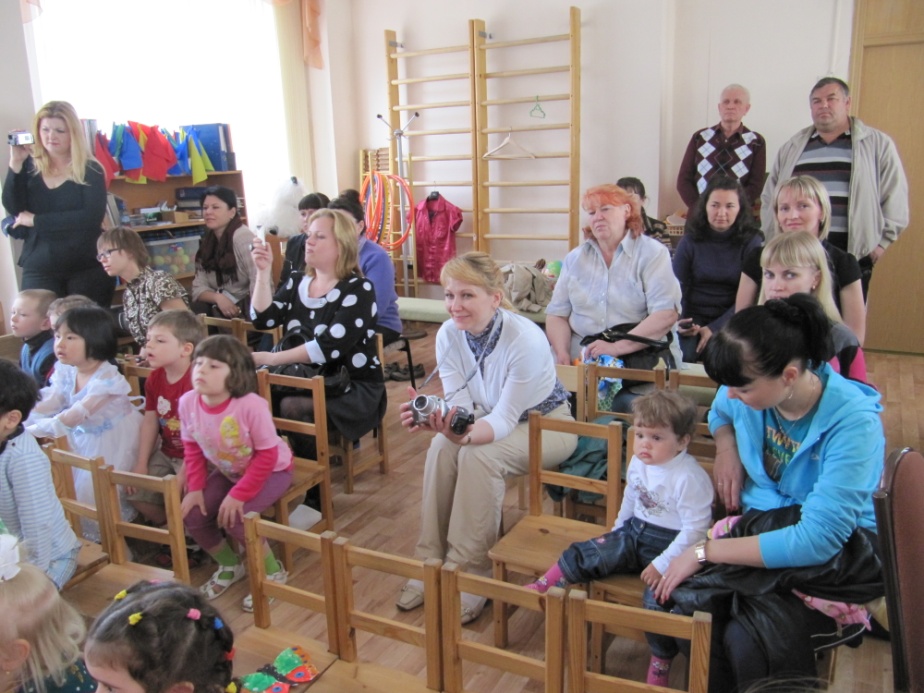 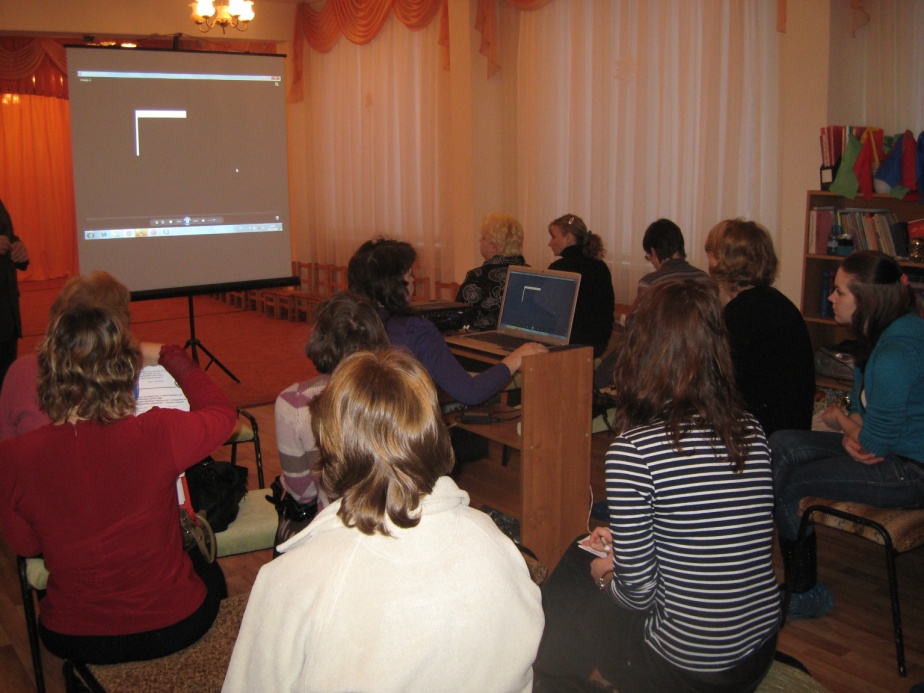 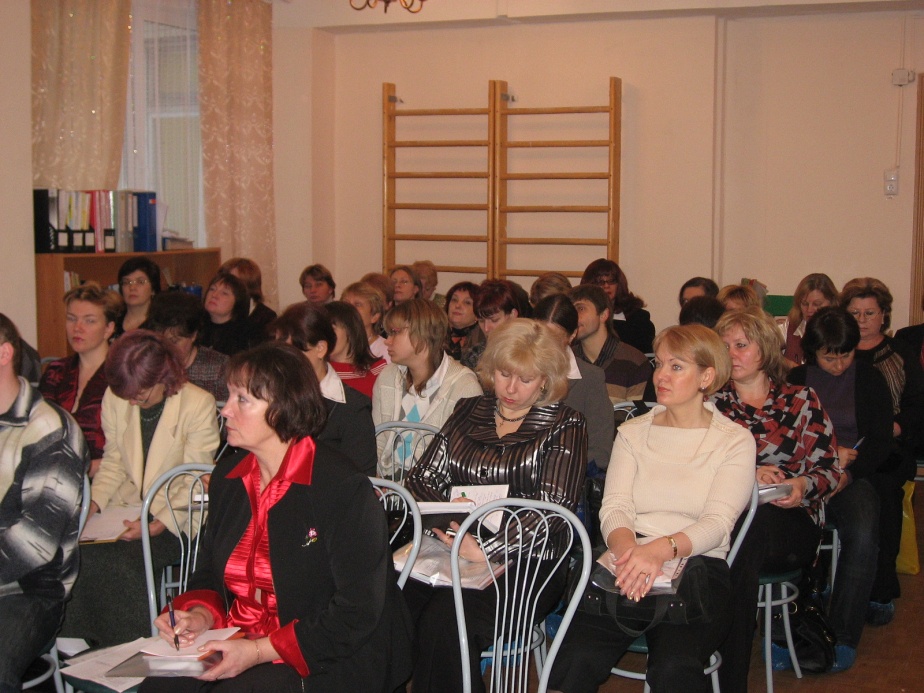 Консультации для родителей
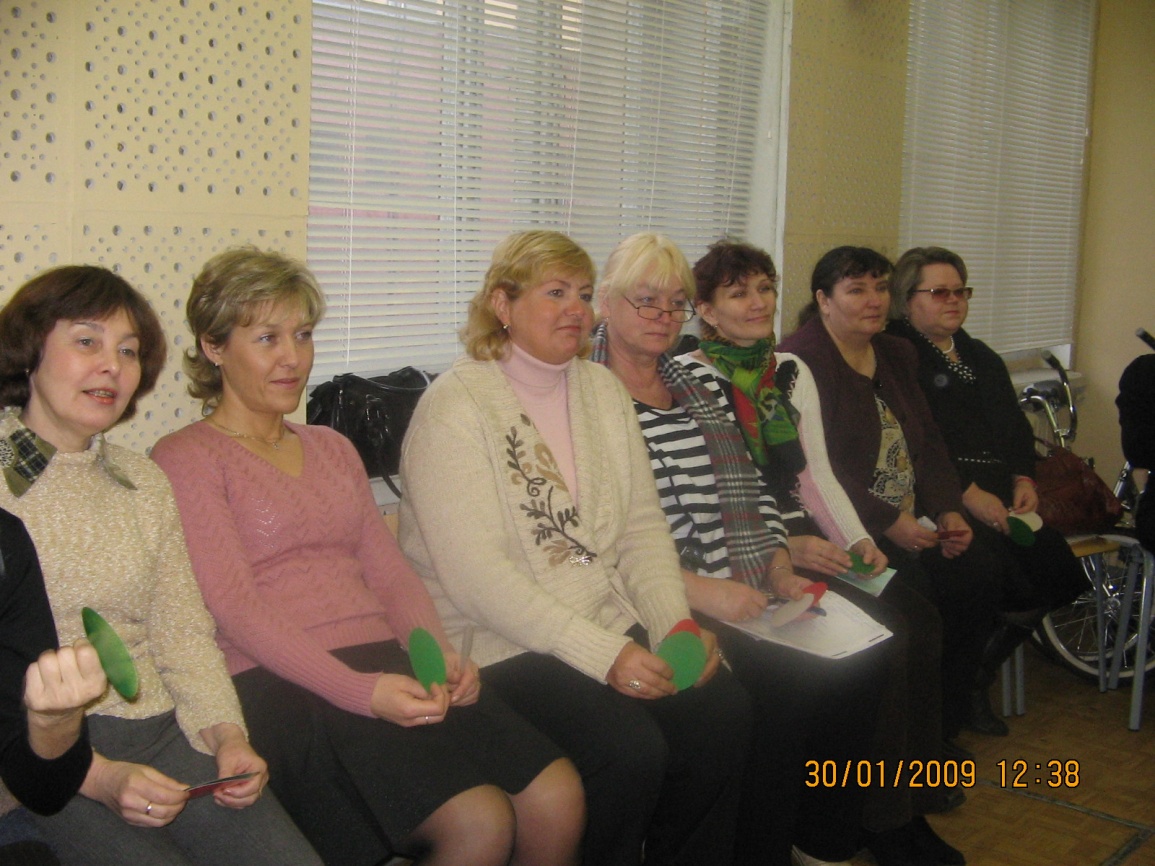 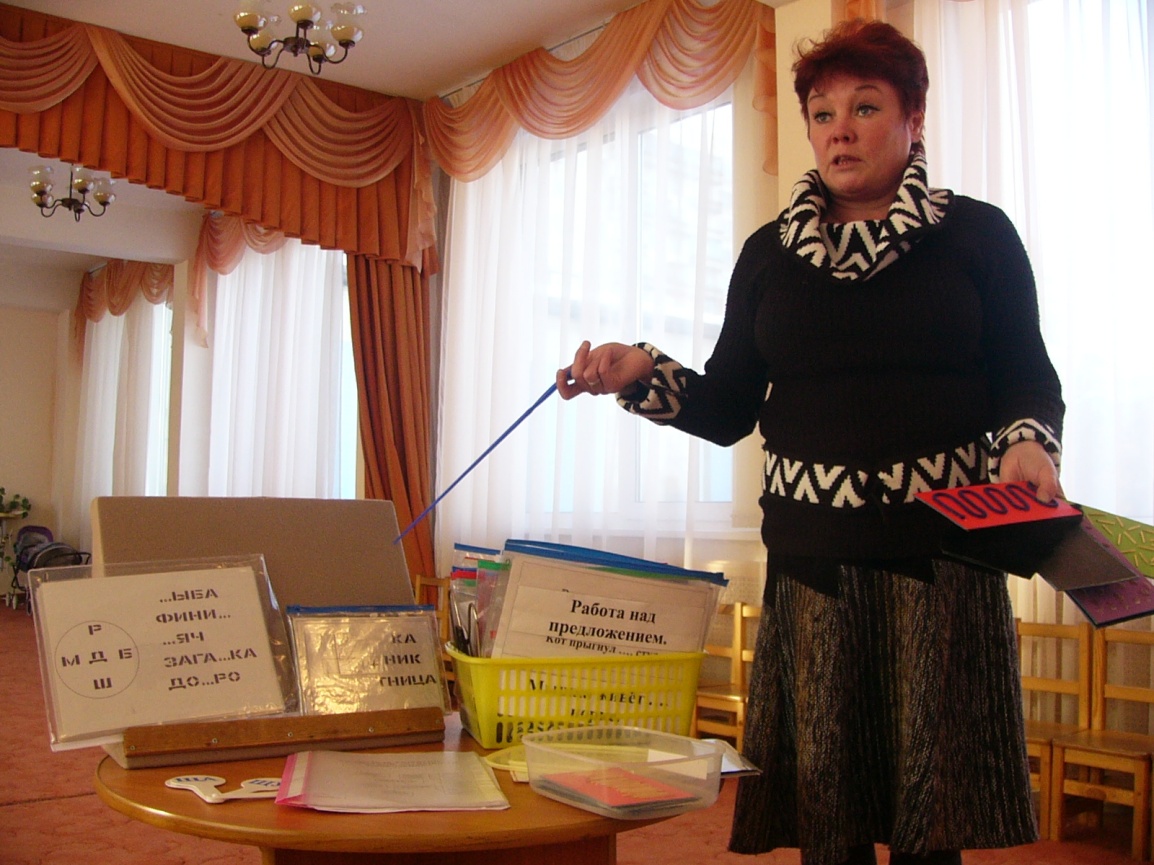 www.sadik27.narod.ru
Мастер классы для учителей начальной школы и родителей
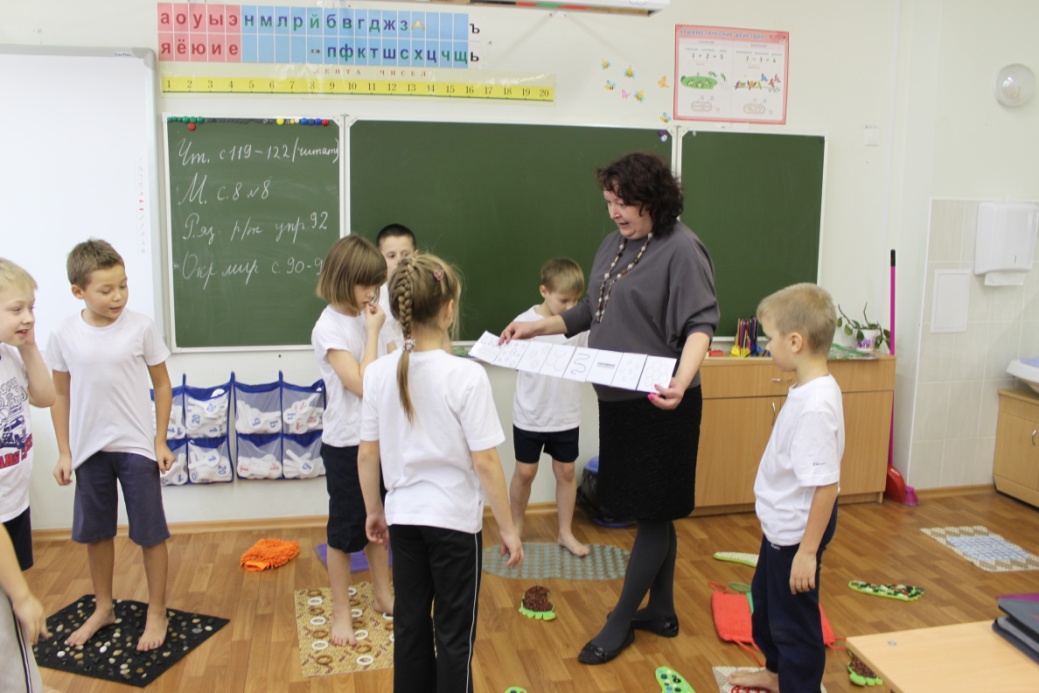 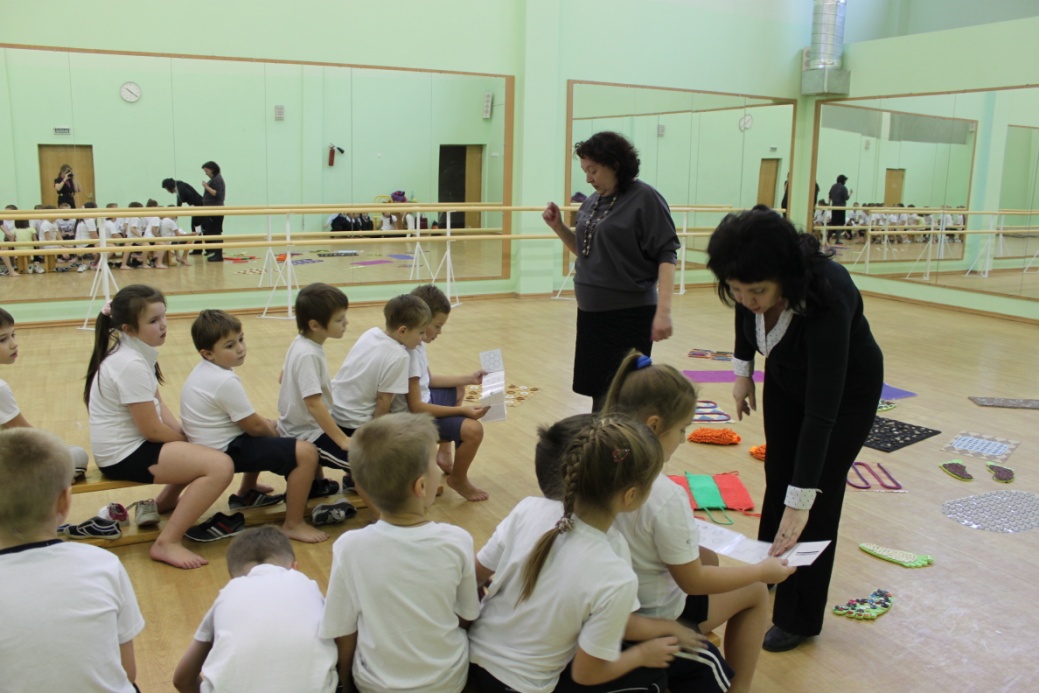 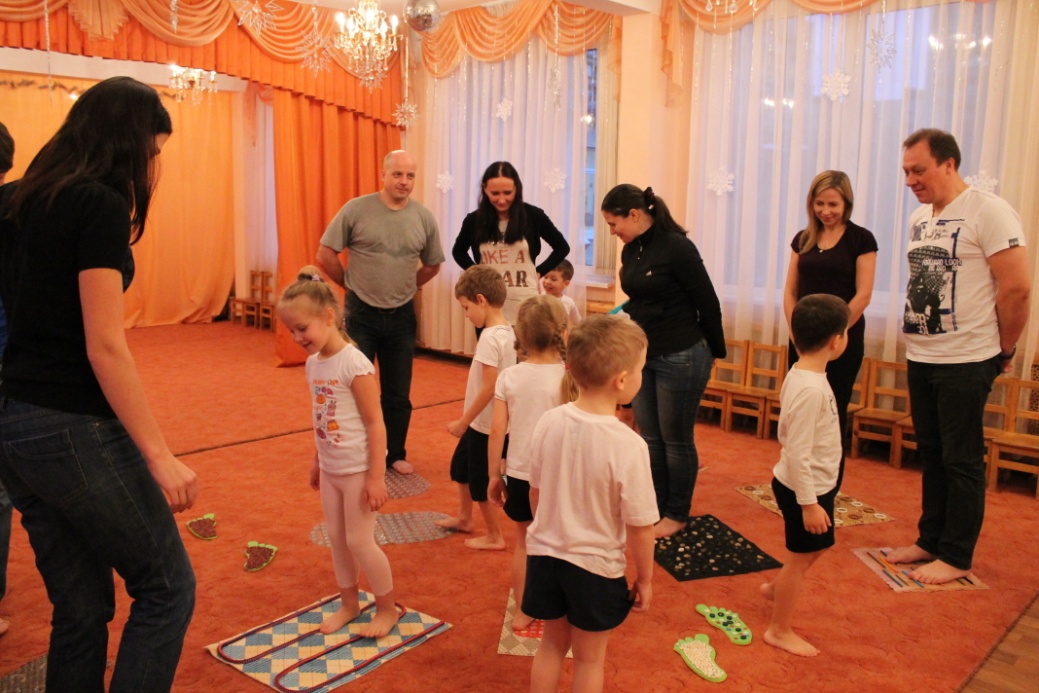 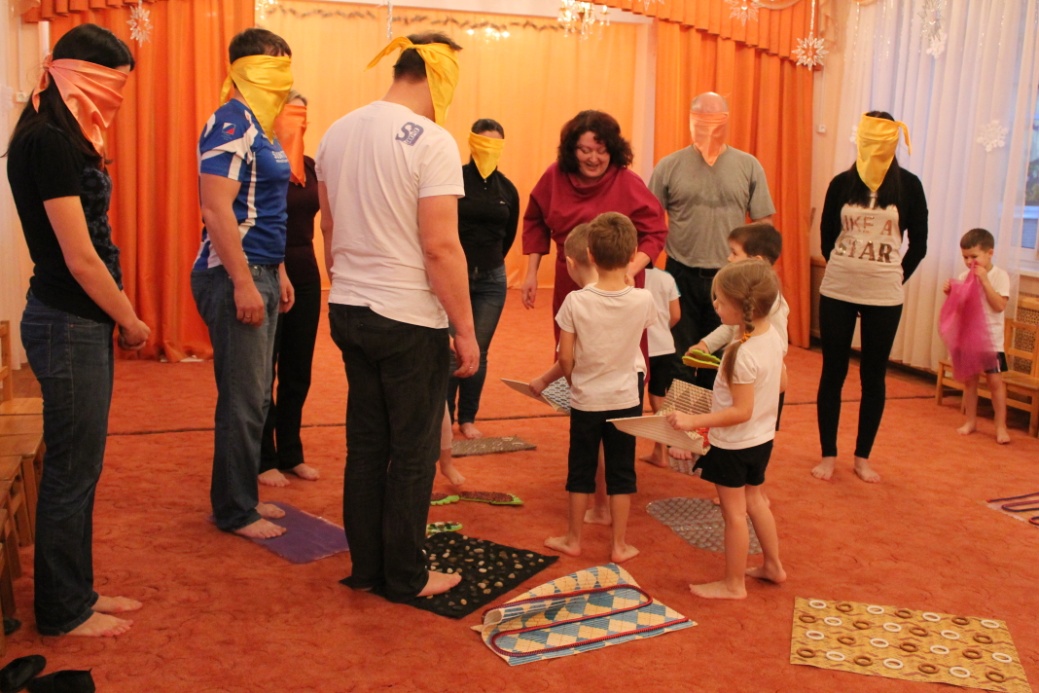 «Школа будущего первоклассника» для педагогов и родителей
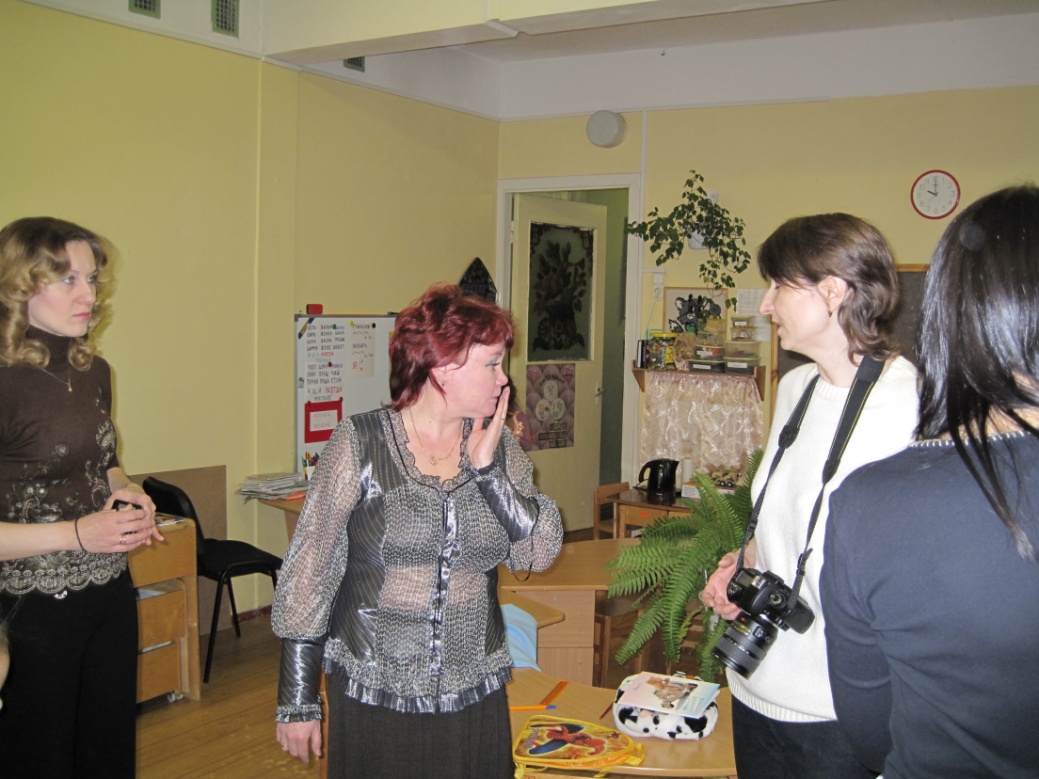 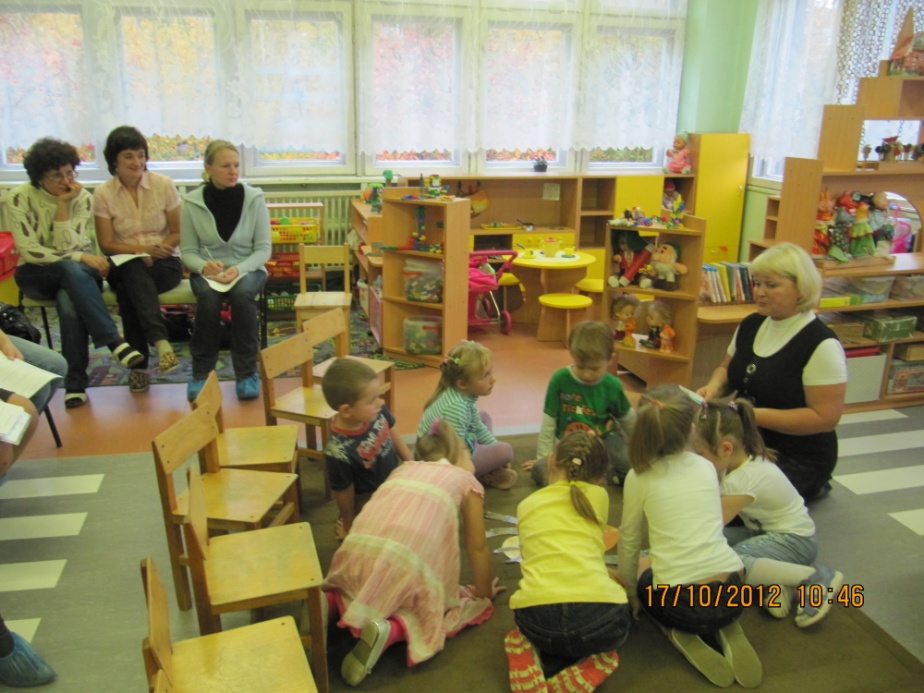 Взаимопосещения, экскурсии в школу
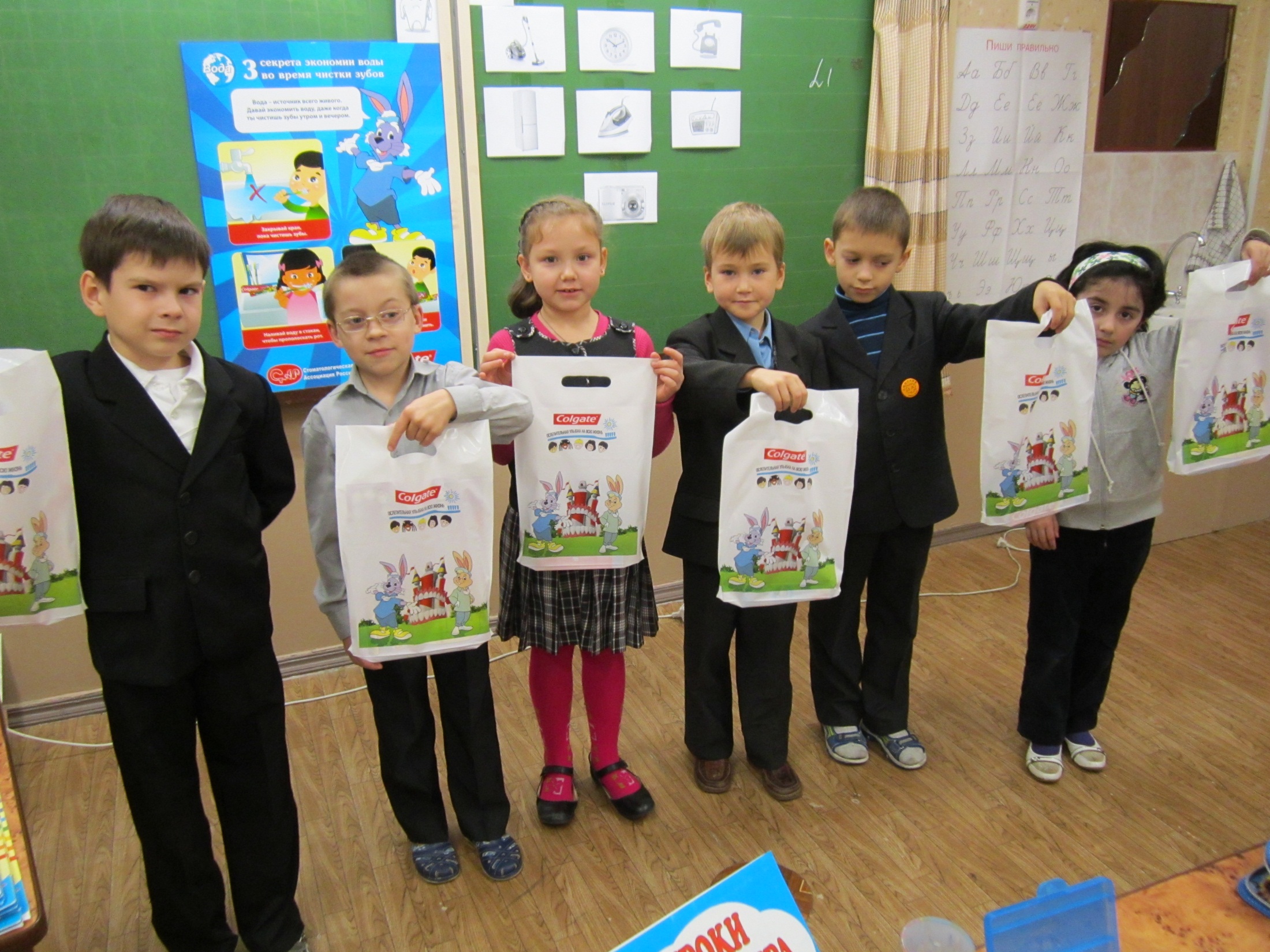 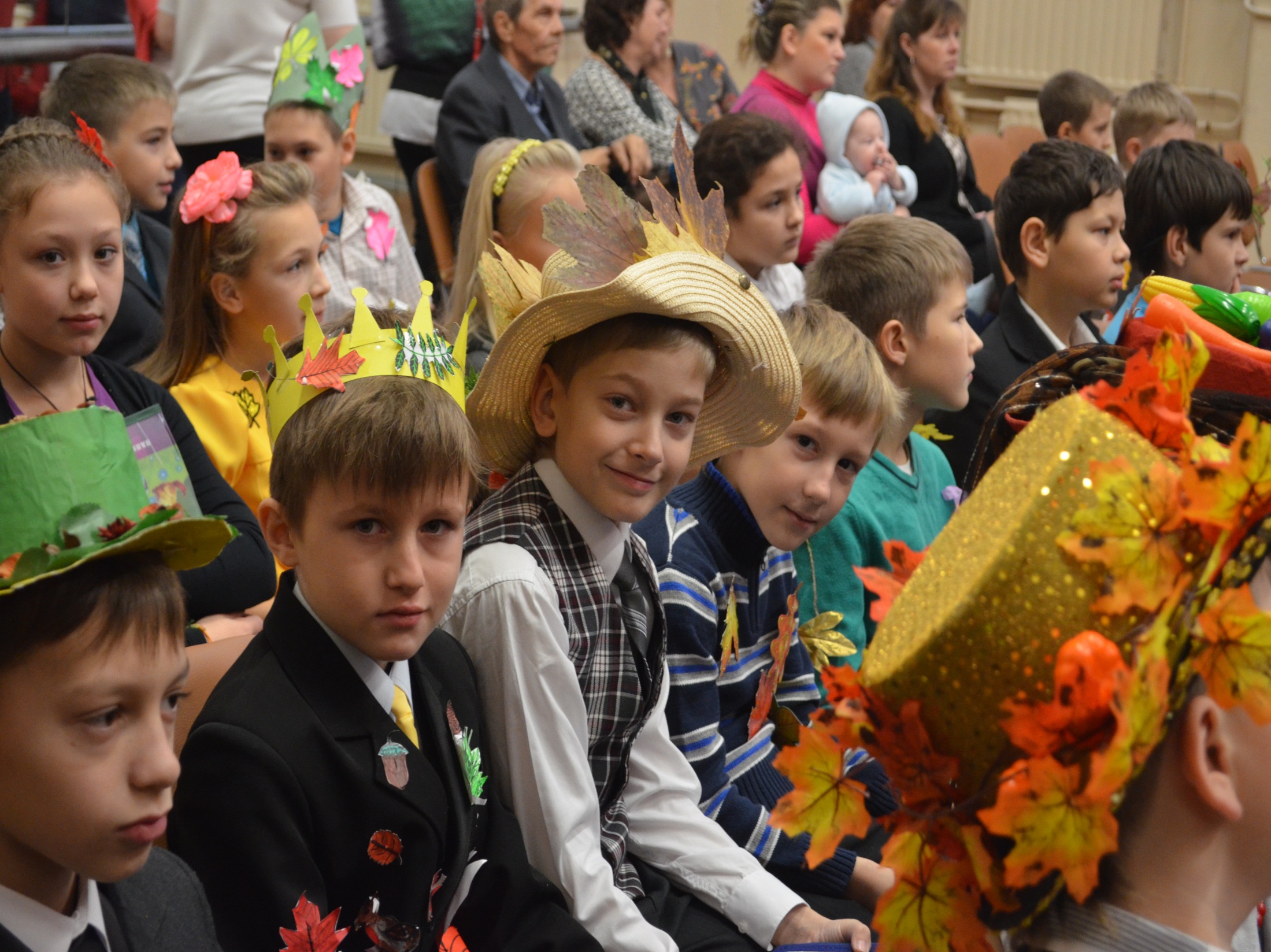 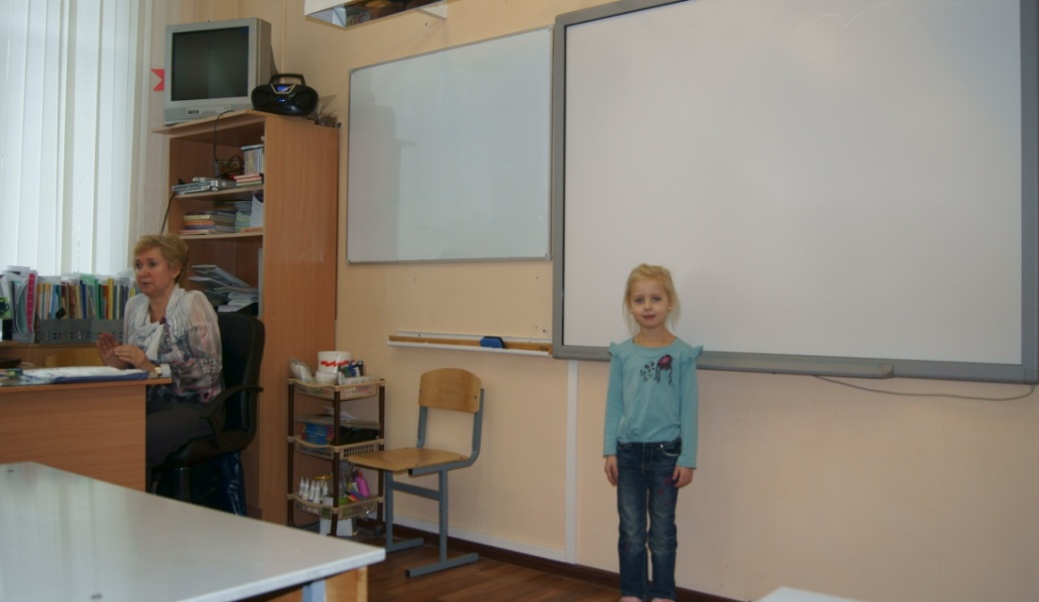 Совместные праздники
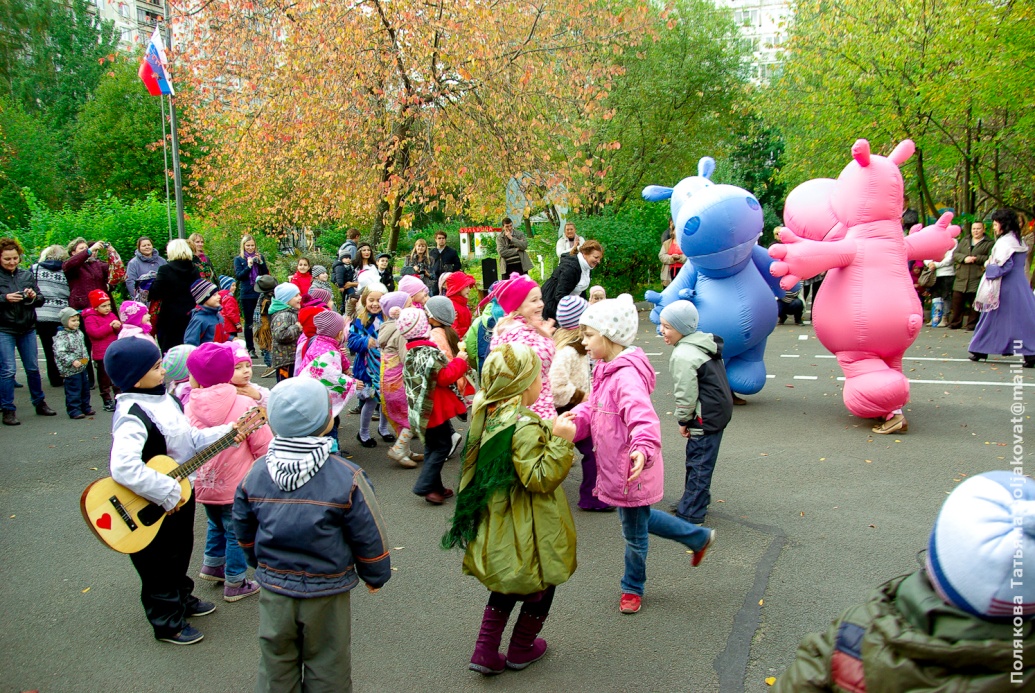 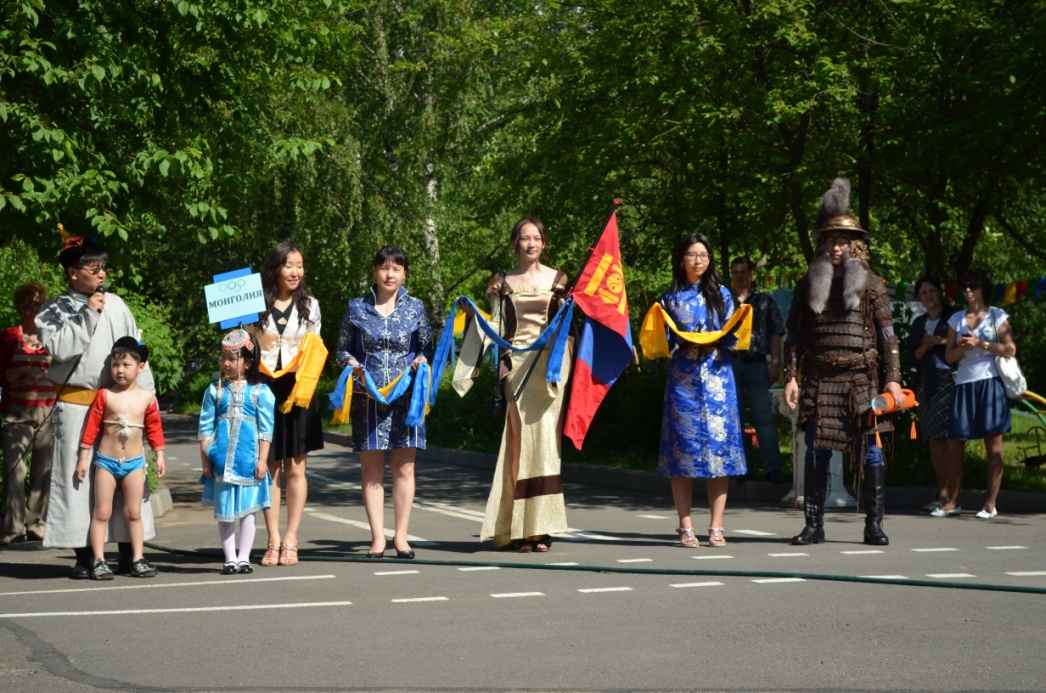 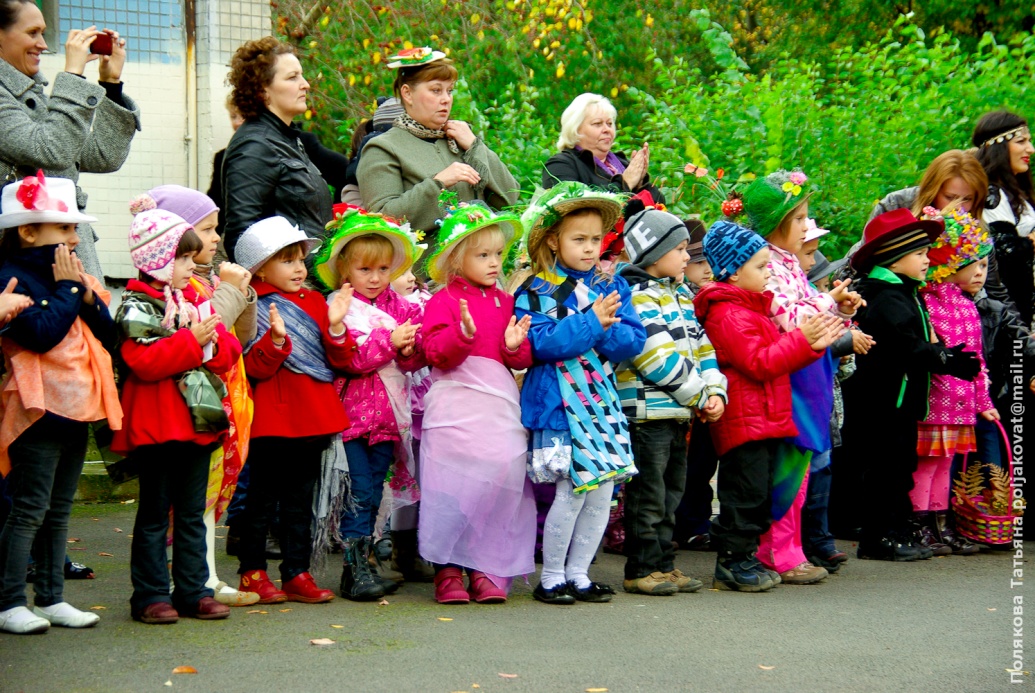 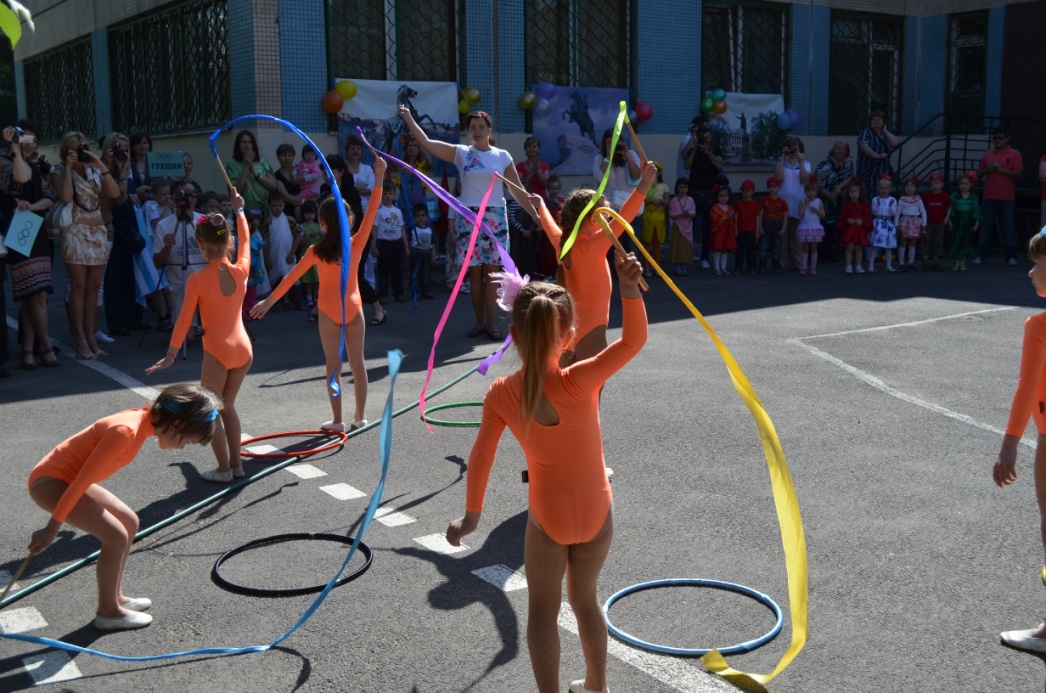 Совместный уроки воспитанников ГБДОУ д/с №27 с учащимися школы № 562
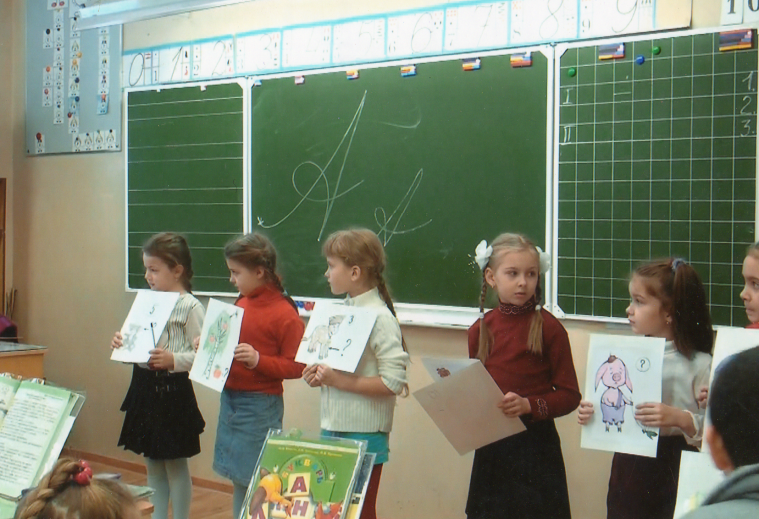 Учитель начальных классов ГОУ № 562:
Левина Елена Юрьевна
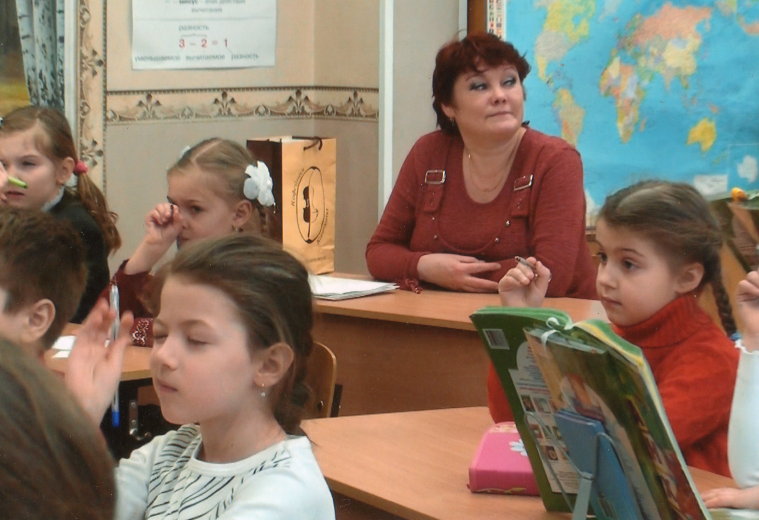 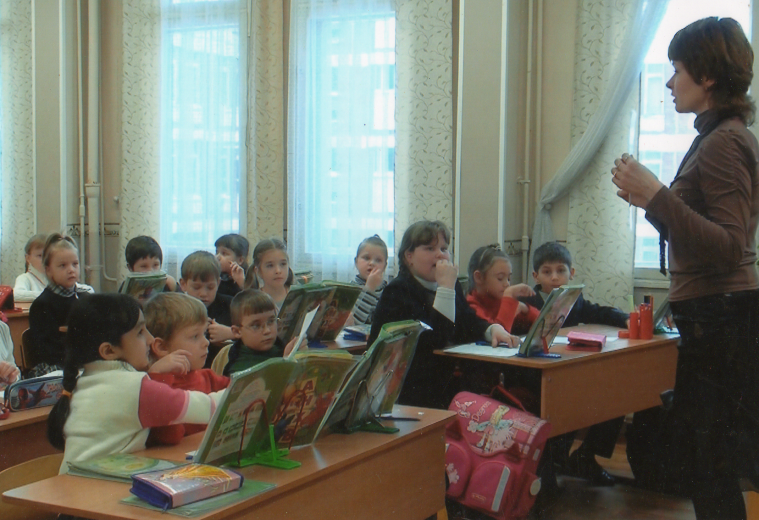 Воспитатель ГБДОУ д/с №27: Борисова Ирина Владимировна
Открытые занятия для родителей и педагогов школ
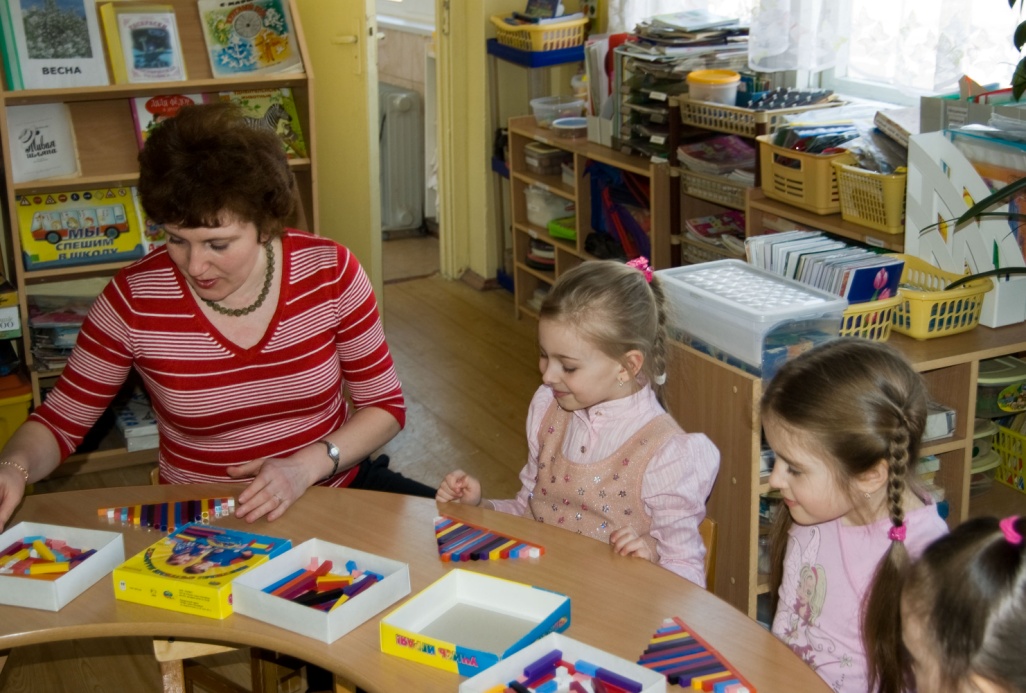 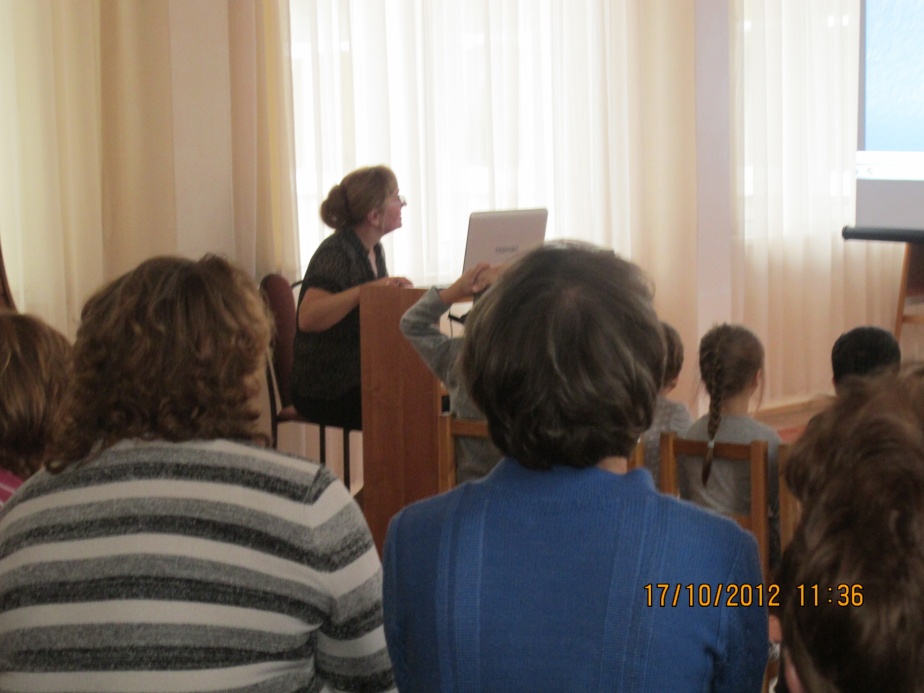 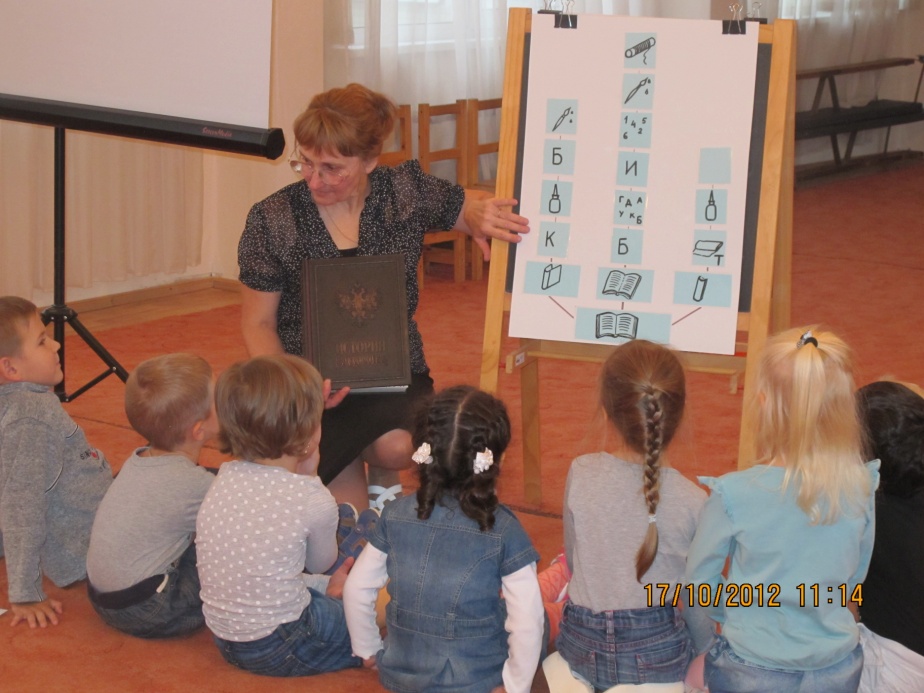 www.sadik27.narod.ru
Досуги для родителей
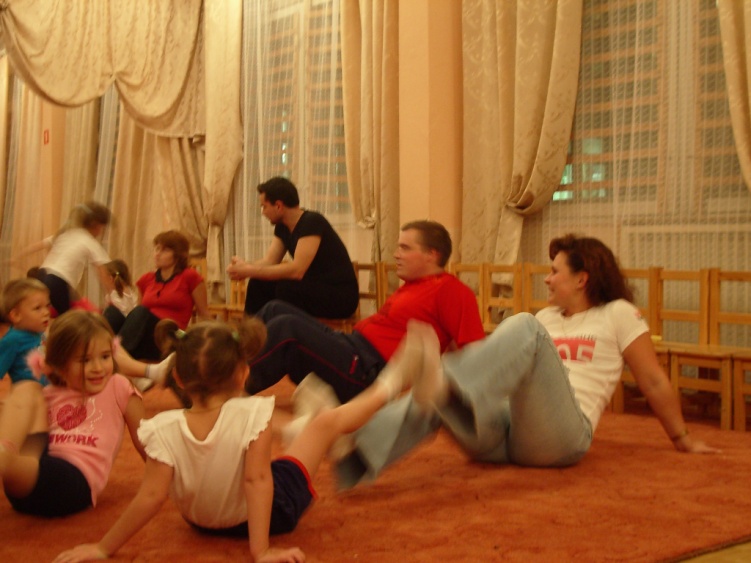 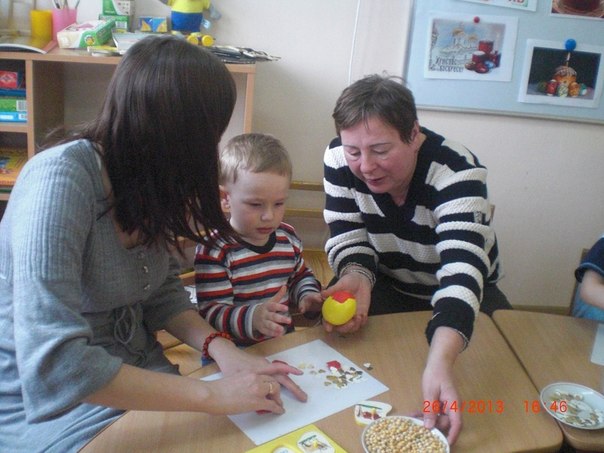 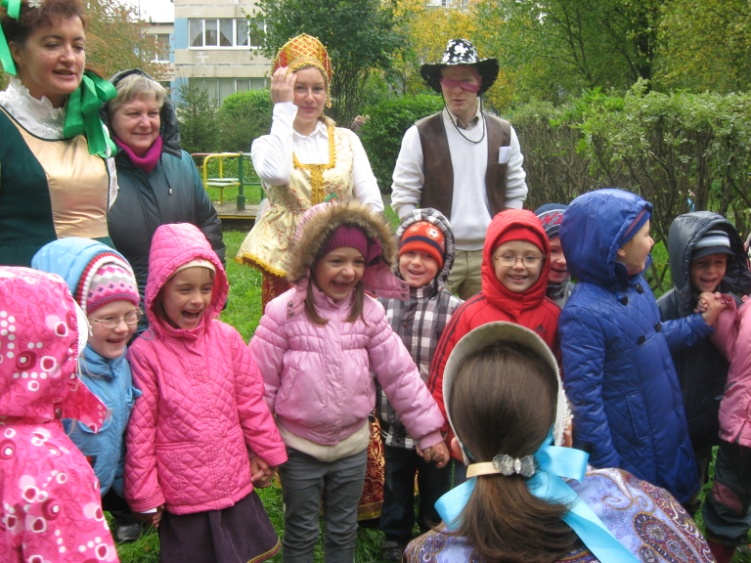 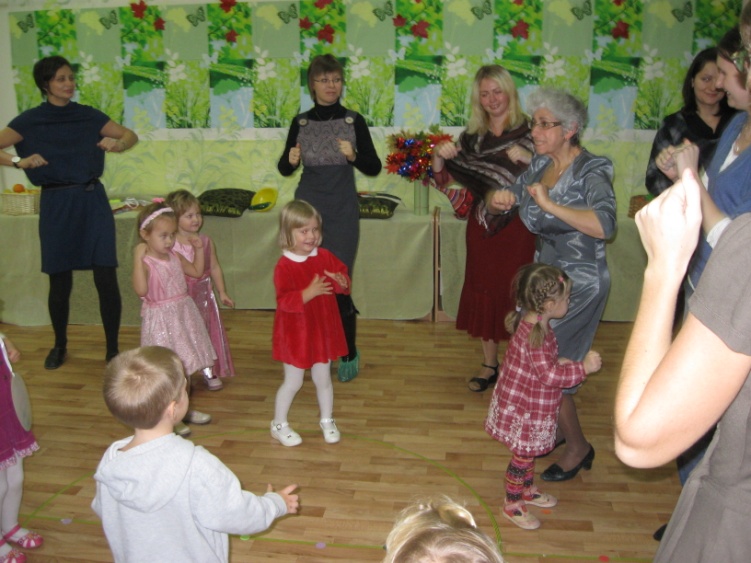 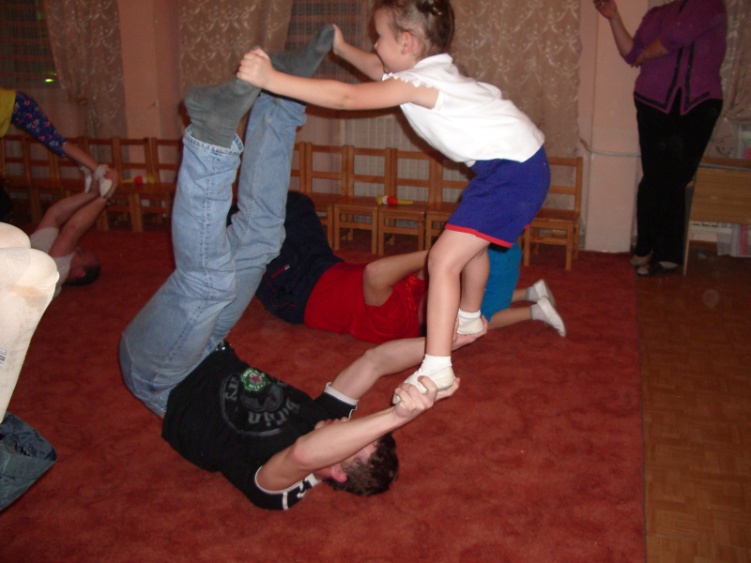 Посещение театров, музеев с семьей
 в рамках проектной деятельности ДОУ
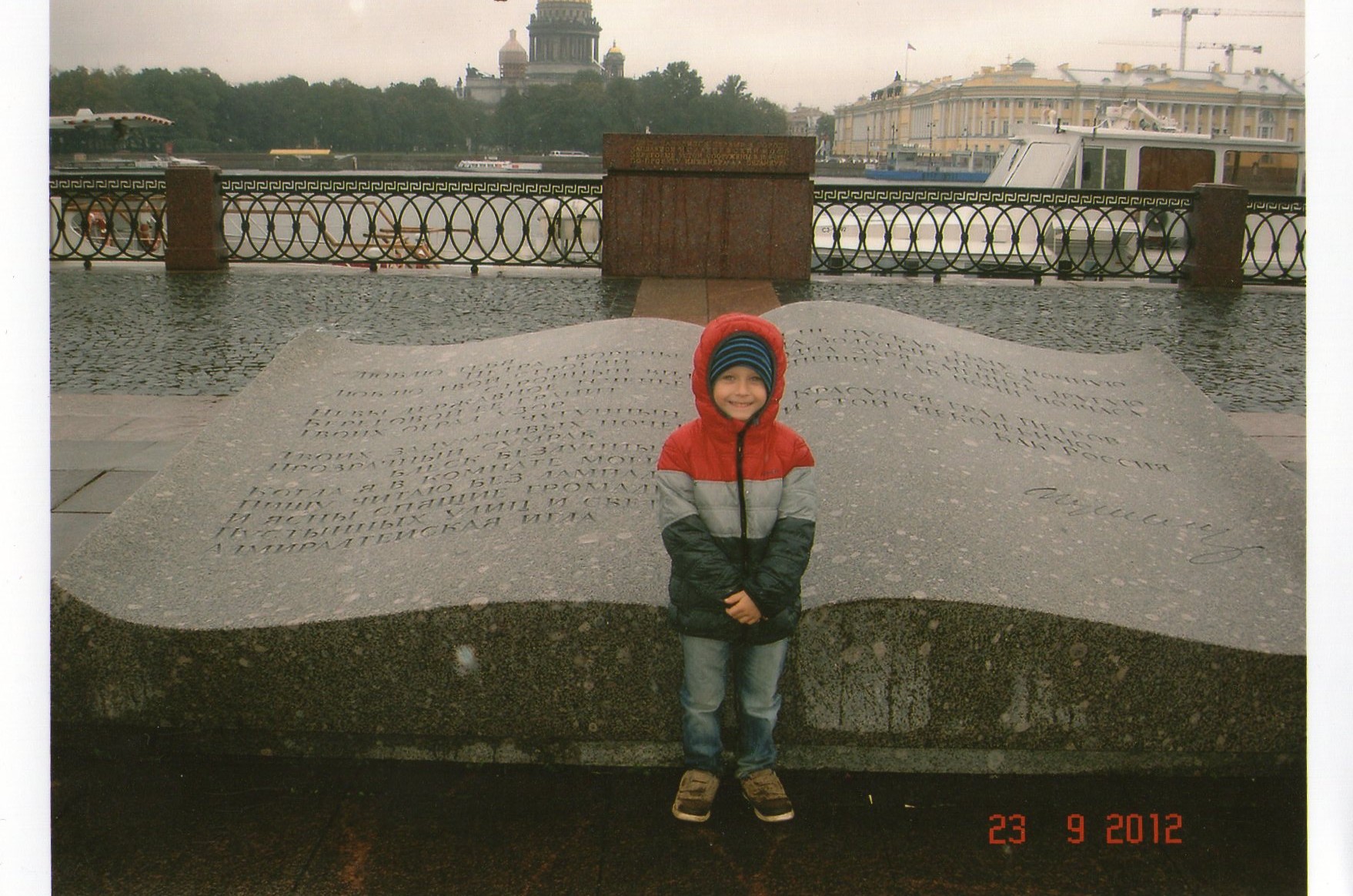 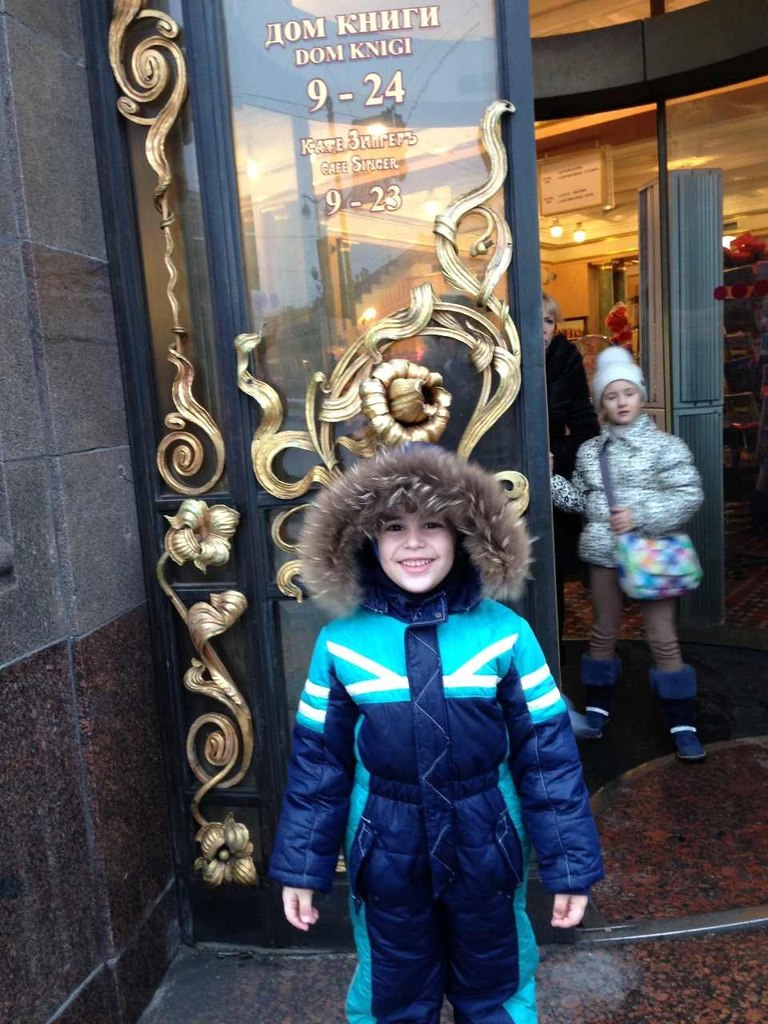 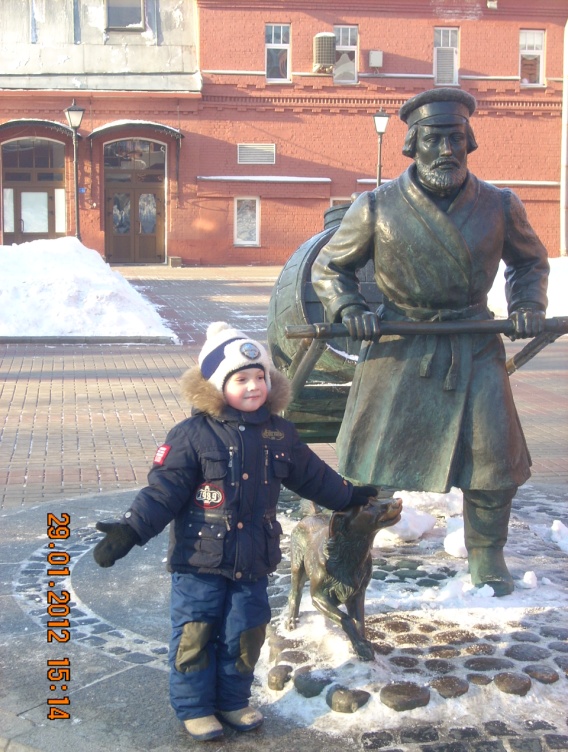 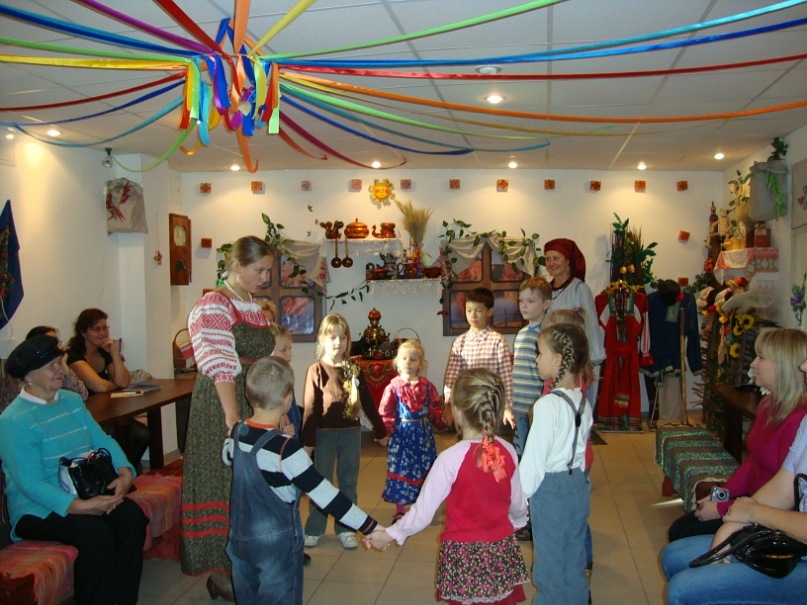 Посещение театров, музеев с семьей
 в рамках проектной деятельности ДОУ
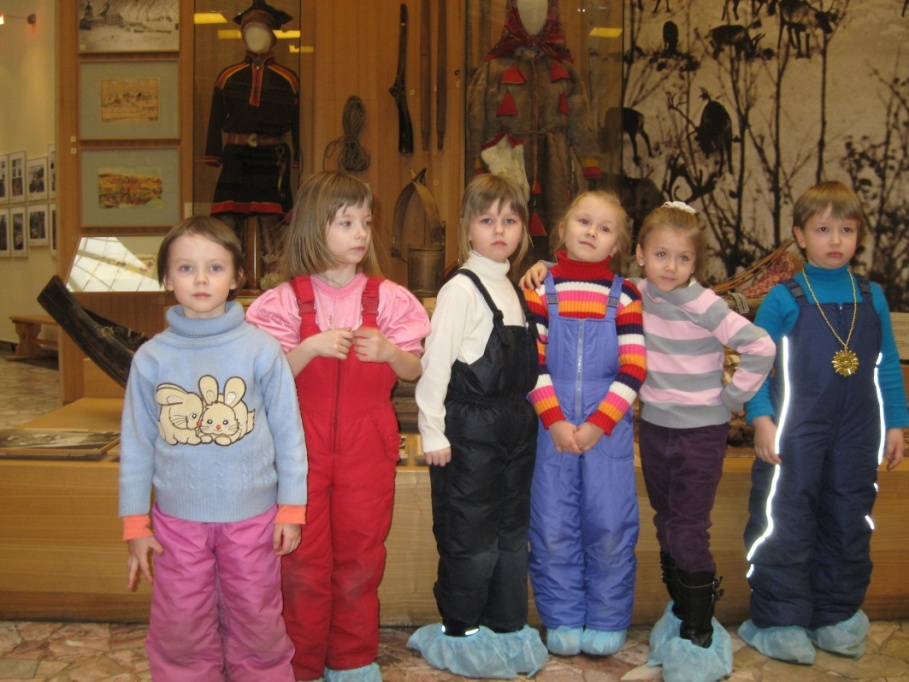 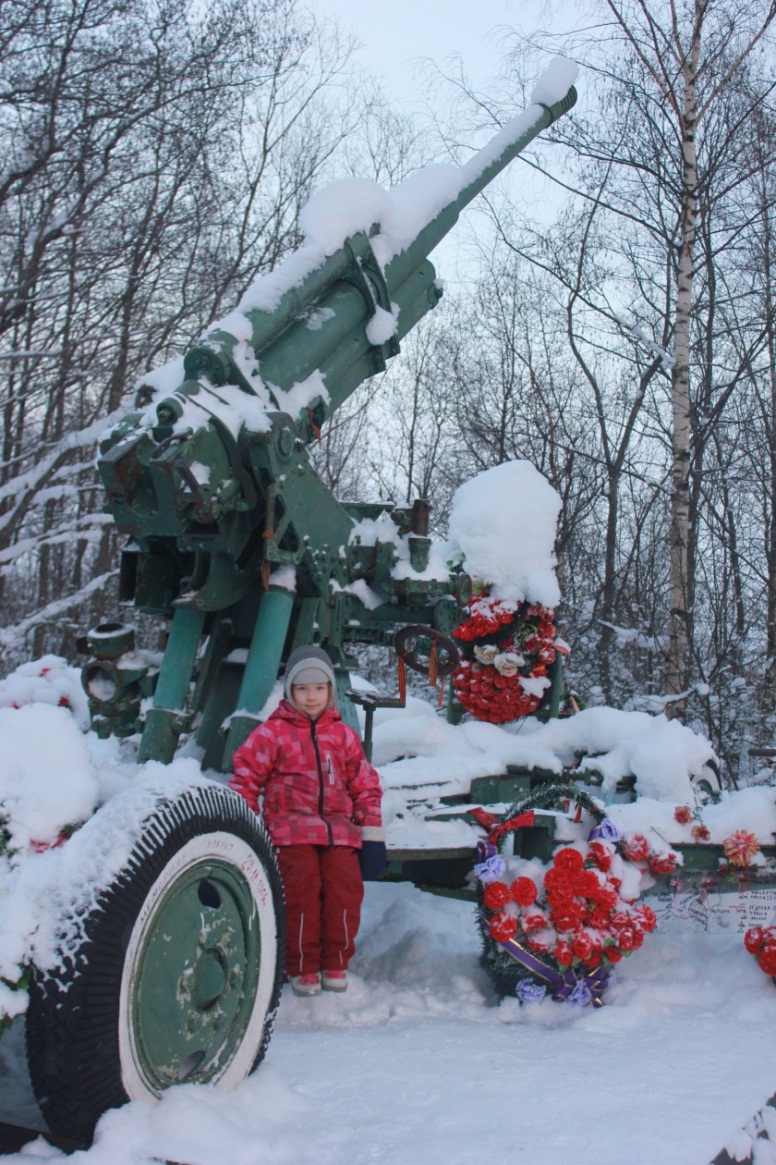 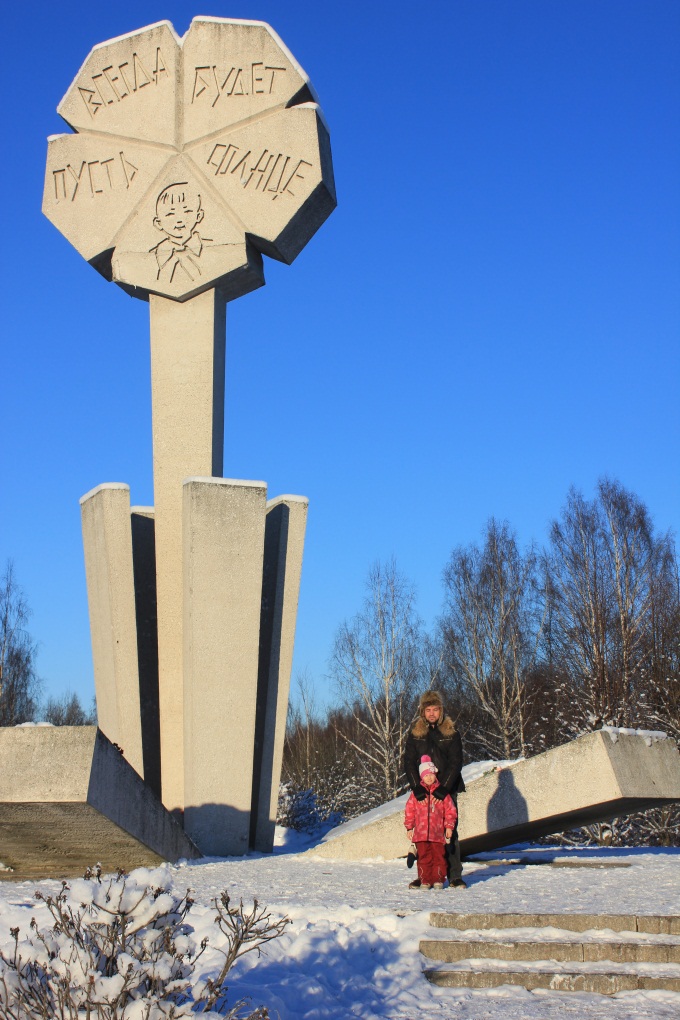 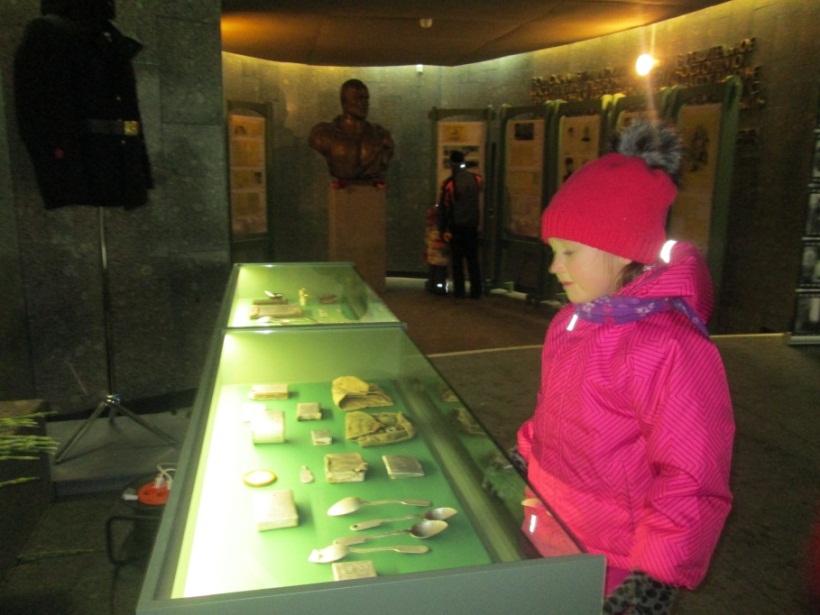 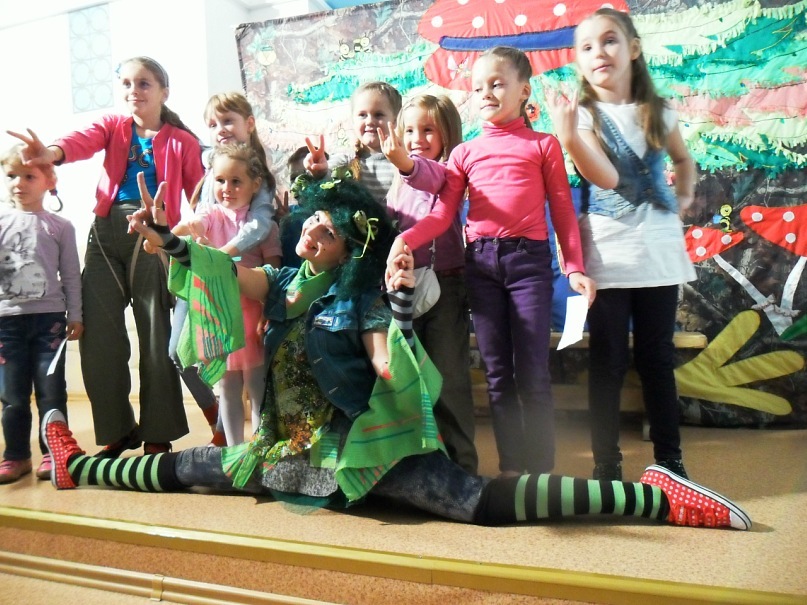 Клуб семейного чтения «Лукоморье»
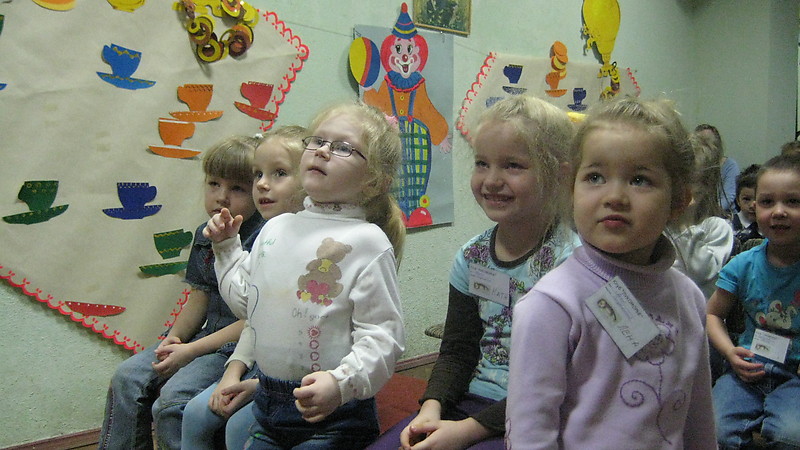 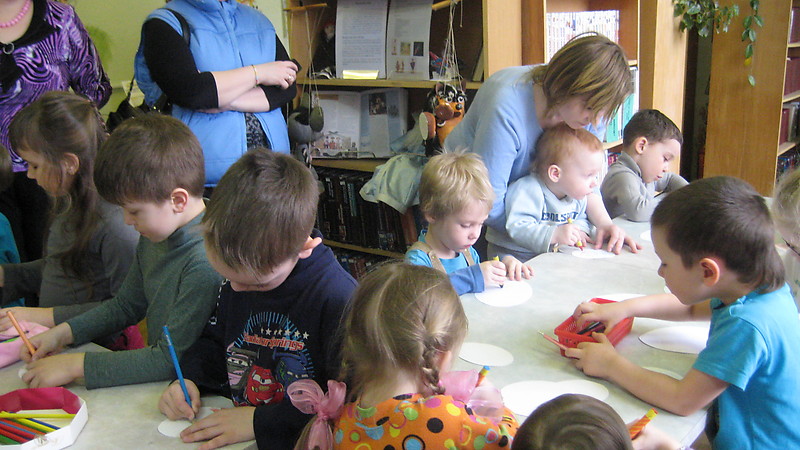 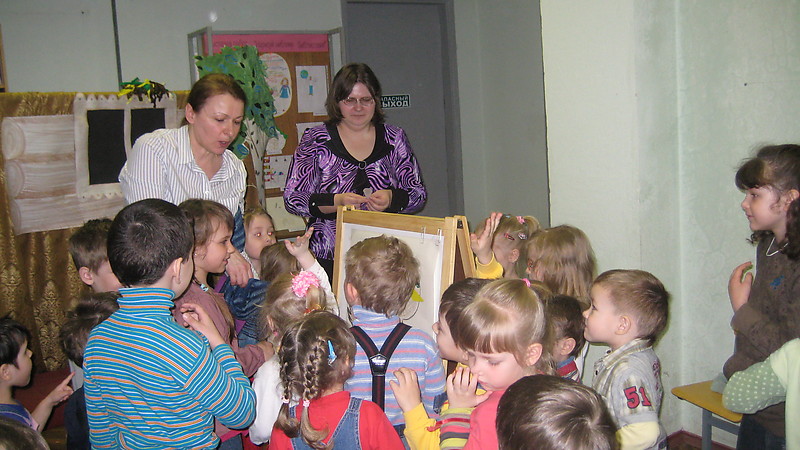 Родители,  дети и сотрудники детской библиотеки №5 Красногвардейского района
 г. Санкт-Петербурга.
[Speaker Notes: Родители  дети и сотрудники детской библиотеки №5 Красногвардейского района Петербурга.]
Встреча выпускников детского сада
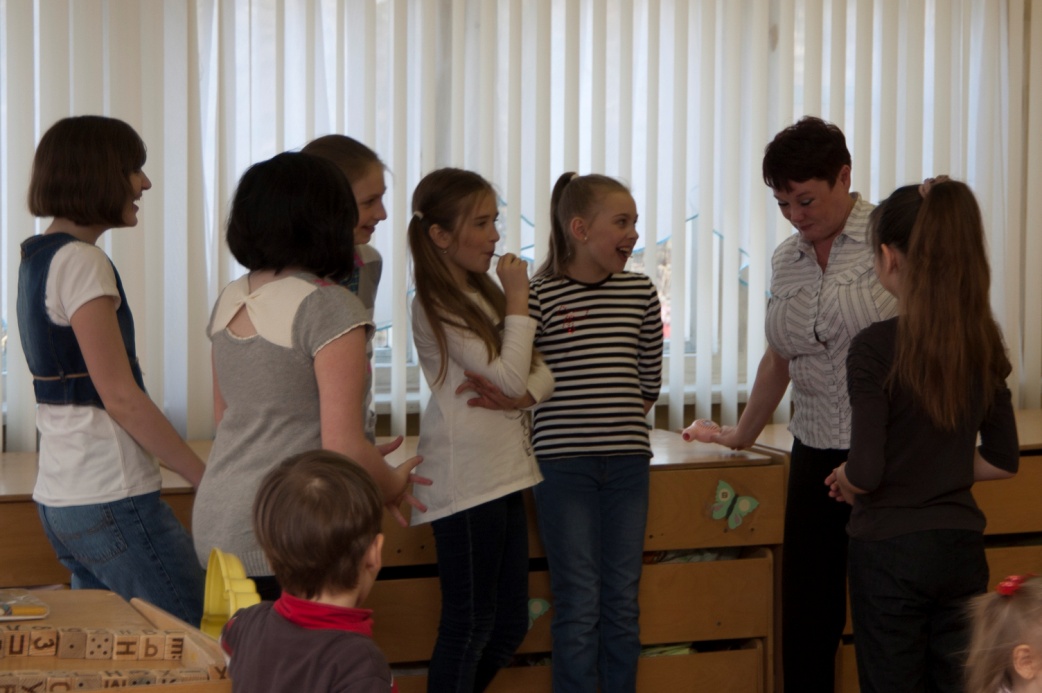 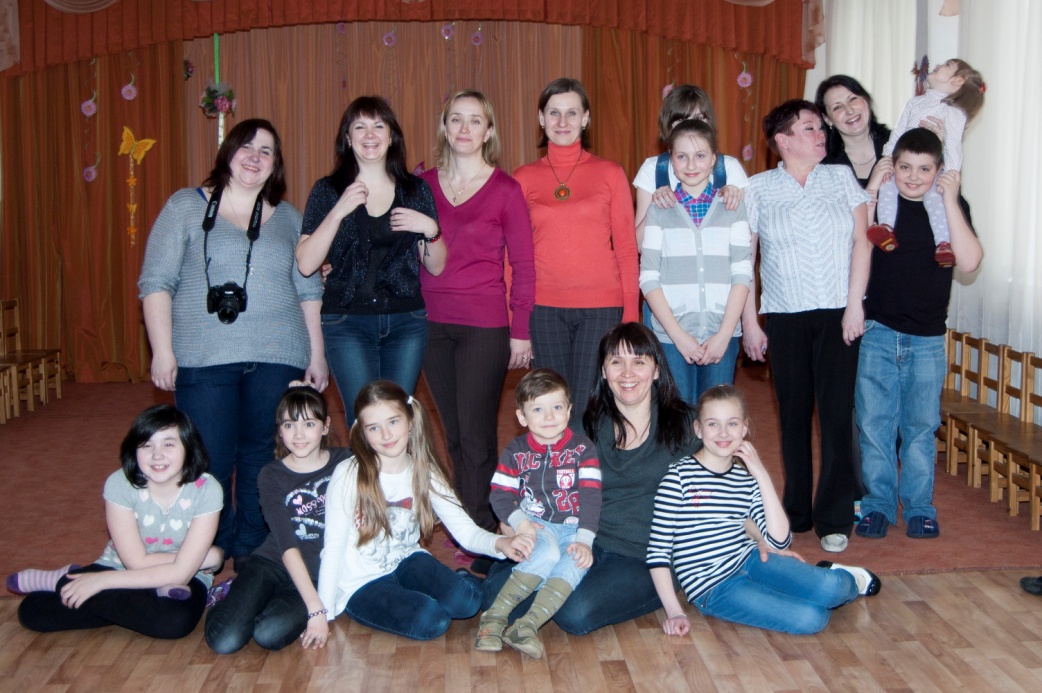 Игры – соревнования, эстафеты для детей дошкольного и младшего школьного возраста
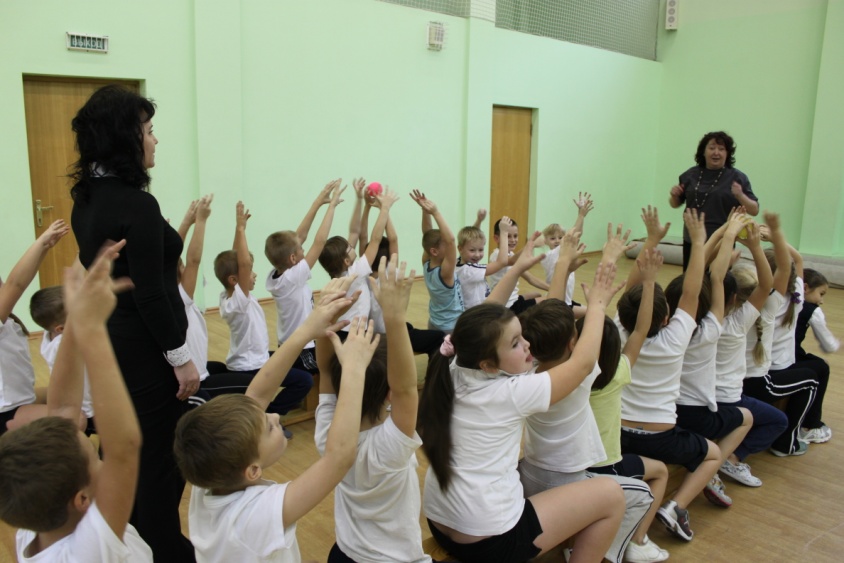 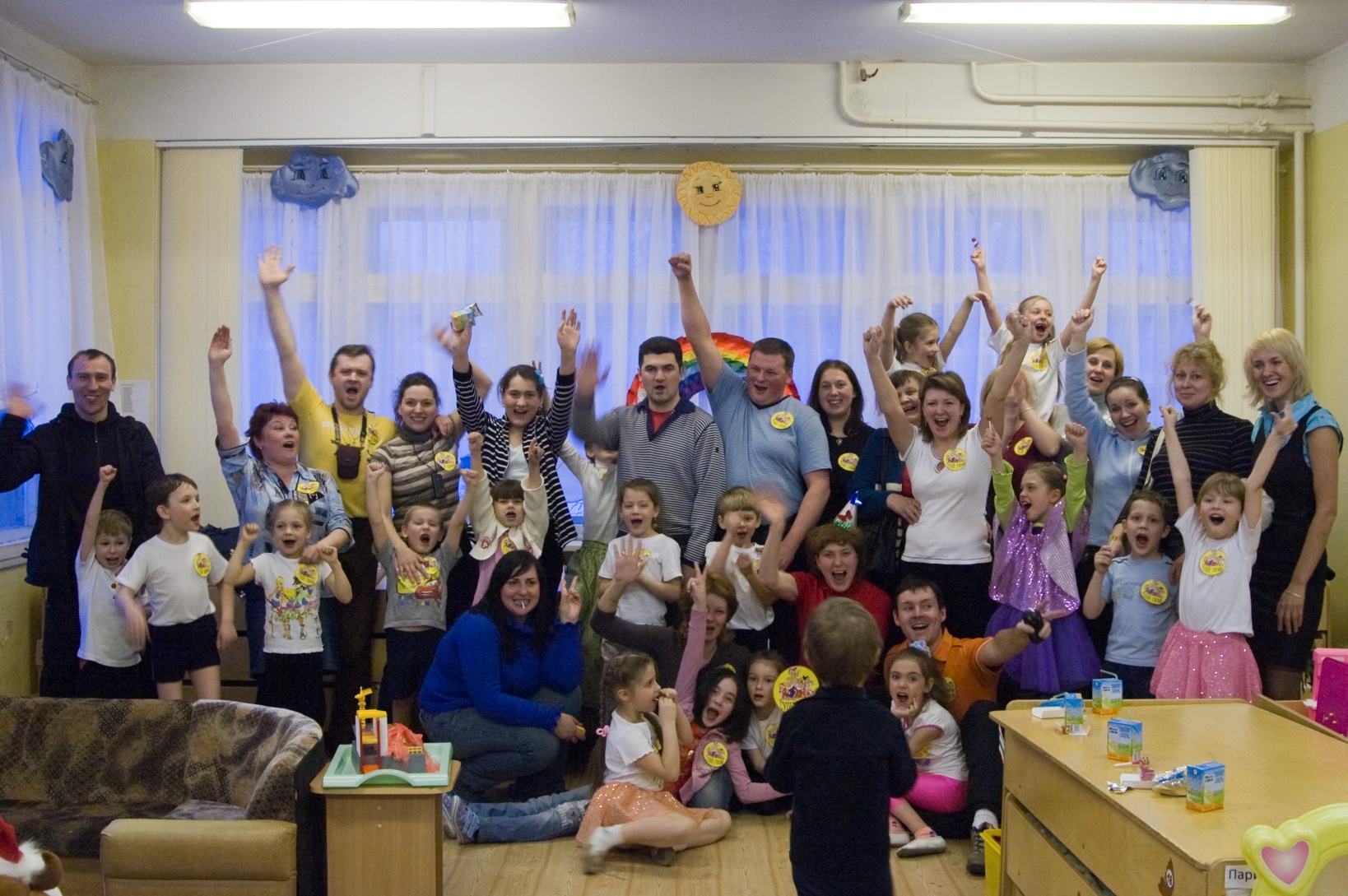 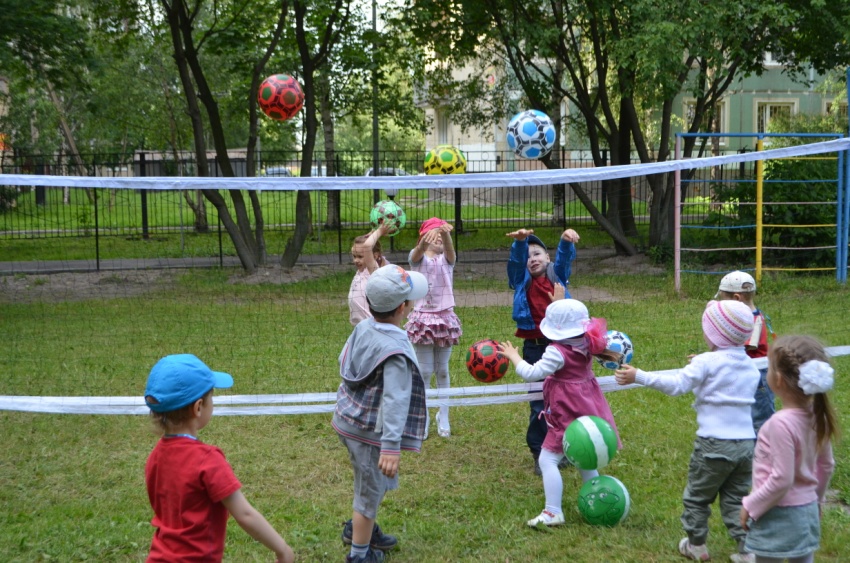 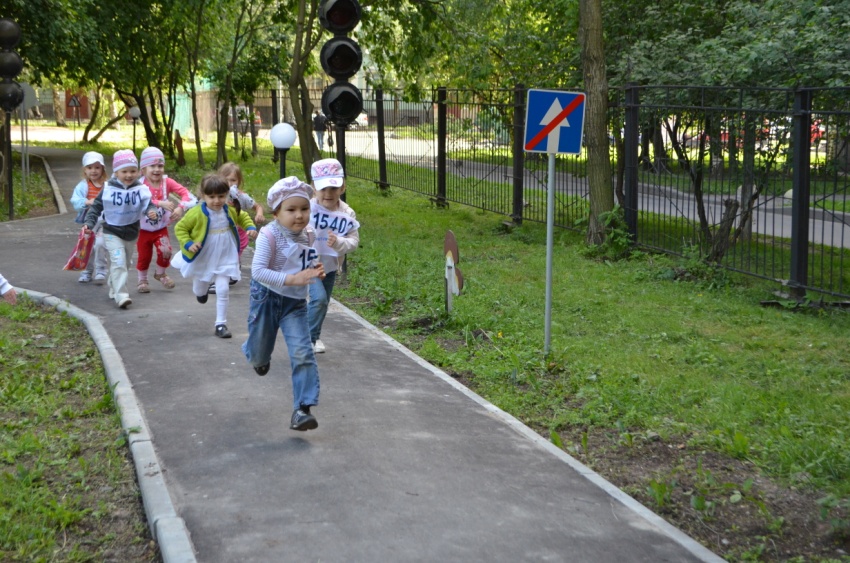 Выставка методической и педагогической литературы для родителей «Подготовка детей к школе»
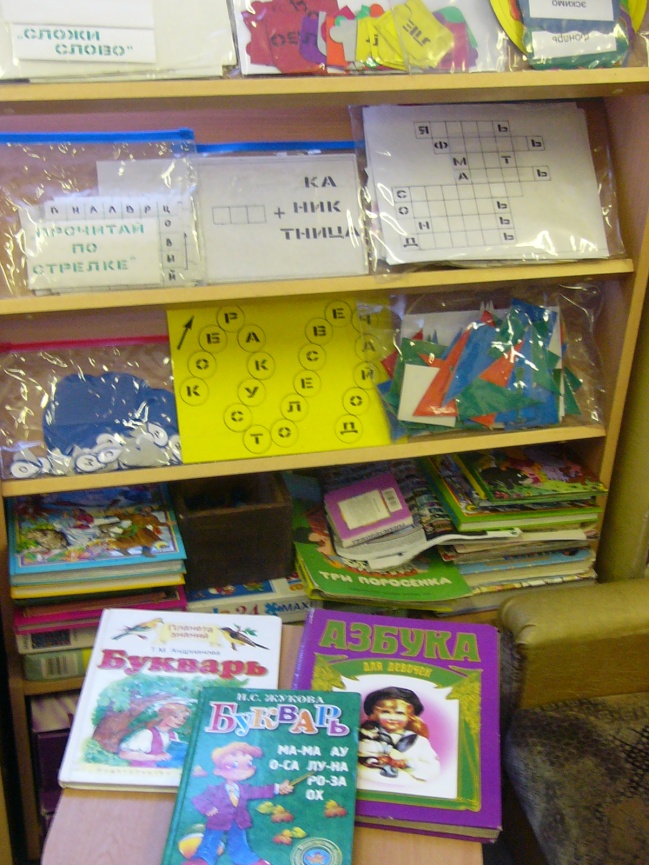 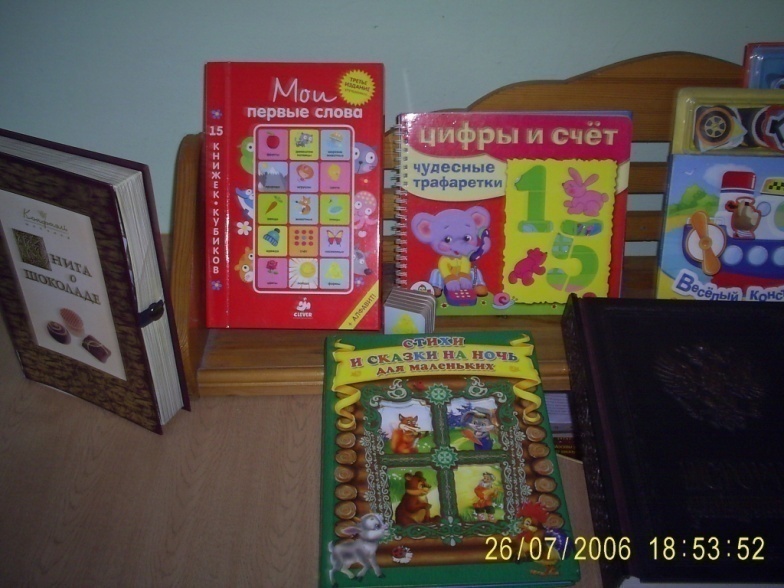 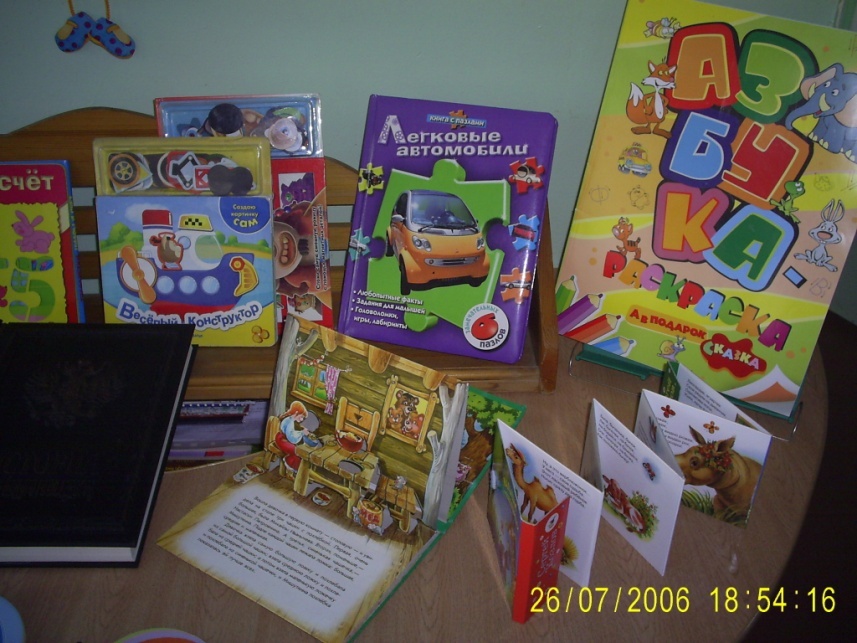 Продукты работы с родителями
Анкеты и тесты 
Конспекты и сценарии
Методические материалы, презентации
Карта индивидуального развития интегративных качеств ребенка старшего дошкольного возраста
Консультации для родителей по подготовке ребенка к школе
Консультации для педагогов по подготовке ребенка к школе
Круглые столы, собрания
Проекты
Сайт ГБДОУ детский сад №27,где представлены материалы по преемственности в рамках работы ОЭП
http://ou127spb.a2b2.ru/
в разделе:
Инновационная деятельность продукты ОЭП
«Собраться вместе – это начало,Держаться вместе – это прогресс,Работать вместе – это успех!»
Генри Форд
Спасибо за внимание!